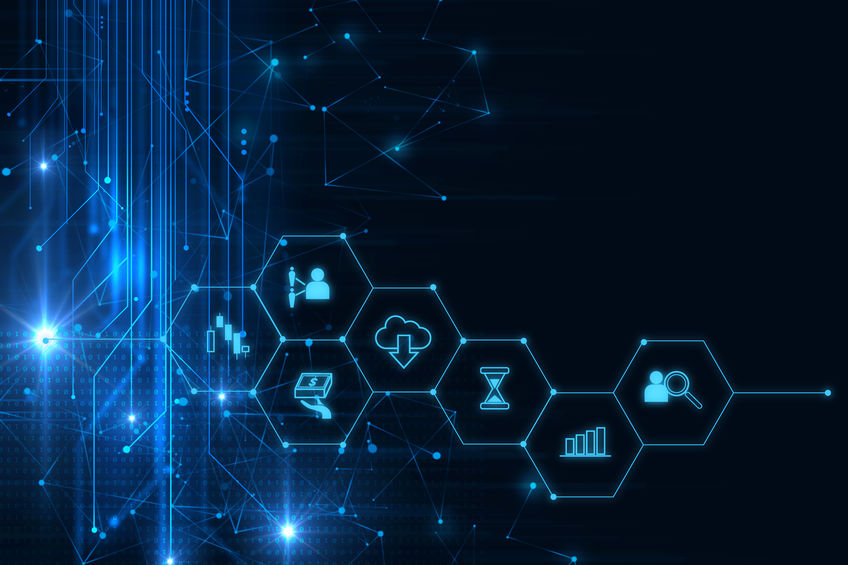 Arp Lightning Talk Block Chain Chapter-2　Executive Summary
[Speaker Notes: ビタリック・ブリテン（1994年生まれ）
ロシア人、2011年からBITCOINプロジェクトに参加、世界初の雑誌ビットコインマガジンを発行している。
19歳の2013年、ビットコインのシステム上でアプリケーションを作りやすくするために汎用的なスクリプティング言語（扱いやすくかつ機能が多いプログラミング言語）が必要だと訴えるものの、ビットコインの運営コミュニティからの同意を得られなかった。
同年、イーサリアムを形作る思想をまとめたホワイトペーパーを発表。
2014年2月に実装された最初のプロトタイプをリリース。
ティール・フェローシップに選ばれ、大学を退学し、その後5か月間仮想通貨の実用性を探るため世界中を旅する[3]。

リーナストーバルス（1969年生まれの50歳）の再来か？
フィンランド人　22歳の時にLINUX発表（彼の書いたコードは２％程度）
1991年8月、リーナスはこの成果物をUsenetニュースグループ comp.os.minix で公開した]
発表内容
今日はココ
Why:  何故ブロックチェーンに取り組むのか？
What：
ブロックチェーンとは
堅牢性の仕組み（電子署名とハッシュ）
分散型台帳技術（分散型 vs 中央統治型）
スマートコントラクトとは（例：イーサリアムプラットフォーム）
トランザクションの仕組み
アドレス
取引情報
ブロック、マイナー
How: 実装例（言語編）
GO言語（言語仕様、BC関連パッケージ）
Solidity言語（未定）
今後の期待（社会変革）と課題
2021/4/14
ARP Confidential
GO言語にふれてみようよ
Google発の静的型付け言語

●言語の特徴
軽量且つ高速
言語構造がシンプル
可読性が高く不具合が少ない
ライブラリが豊富
並行処理が可能
●主な用途：
APIサーバー、Webアプリ、マイクロサービス、コンテナ等の開発
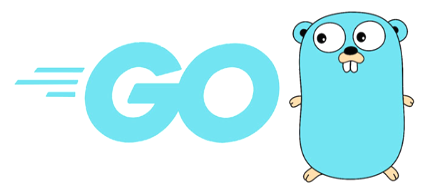 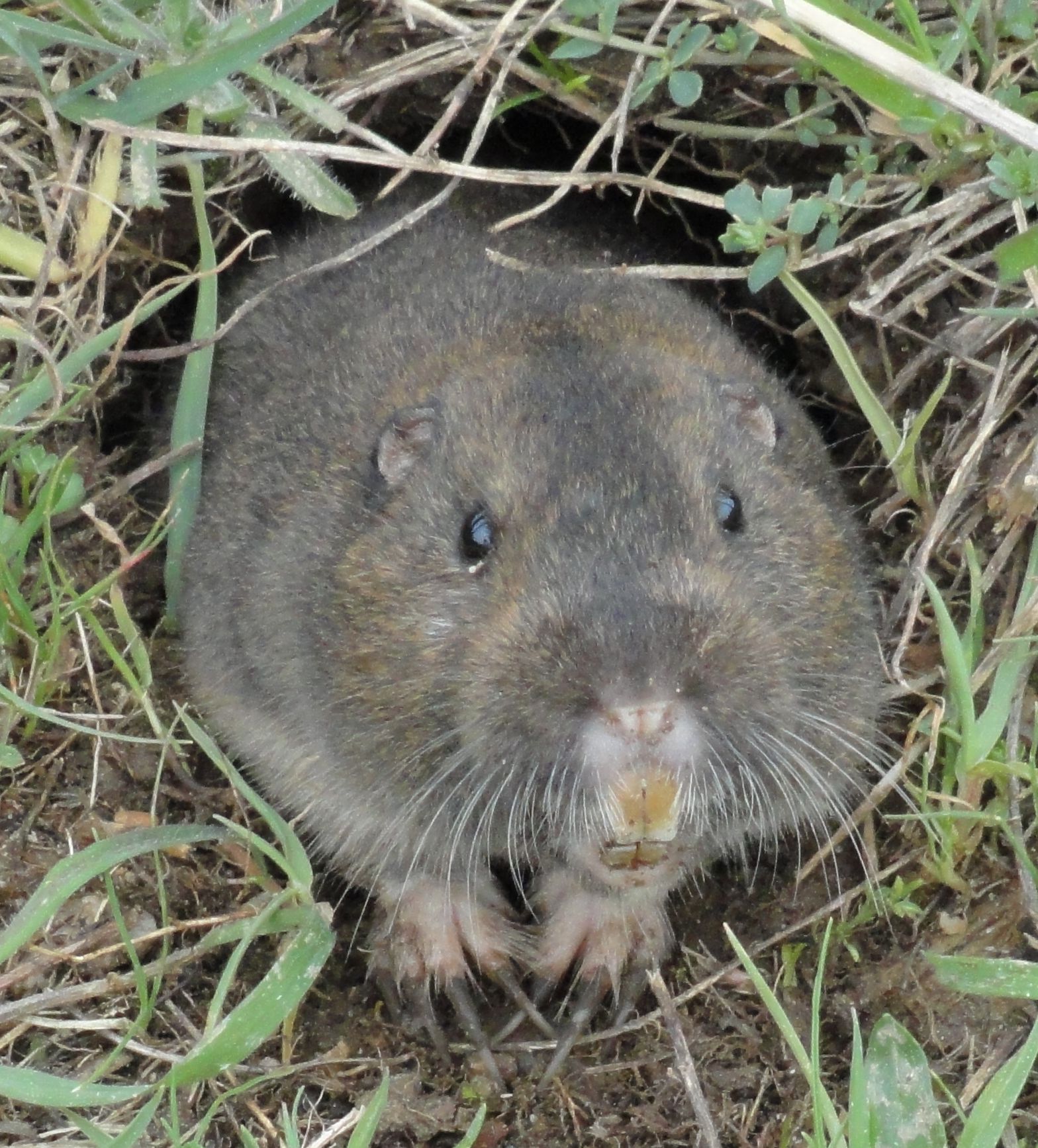 Go言語のマスコットキャラ
ホリネズミ
げっ歯類らしい
眼が大きいのが特徴
2021/4/14
ARP Confidential